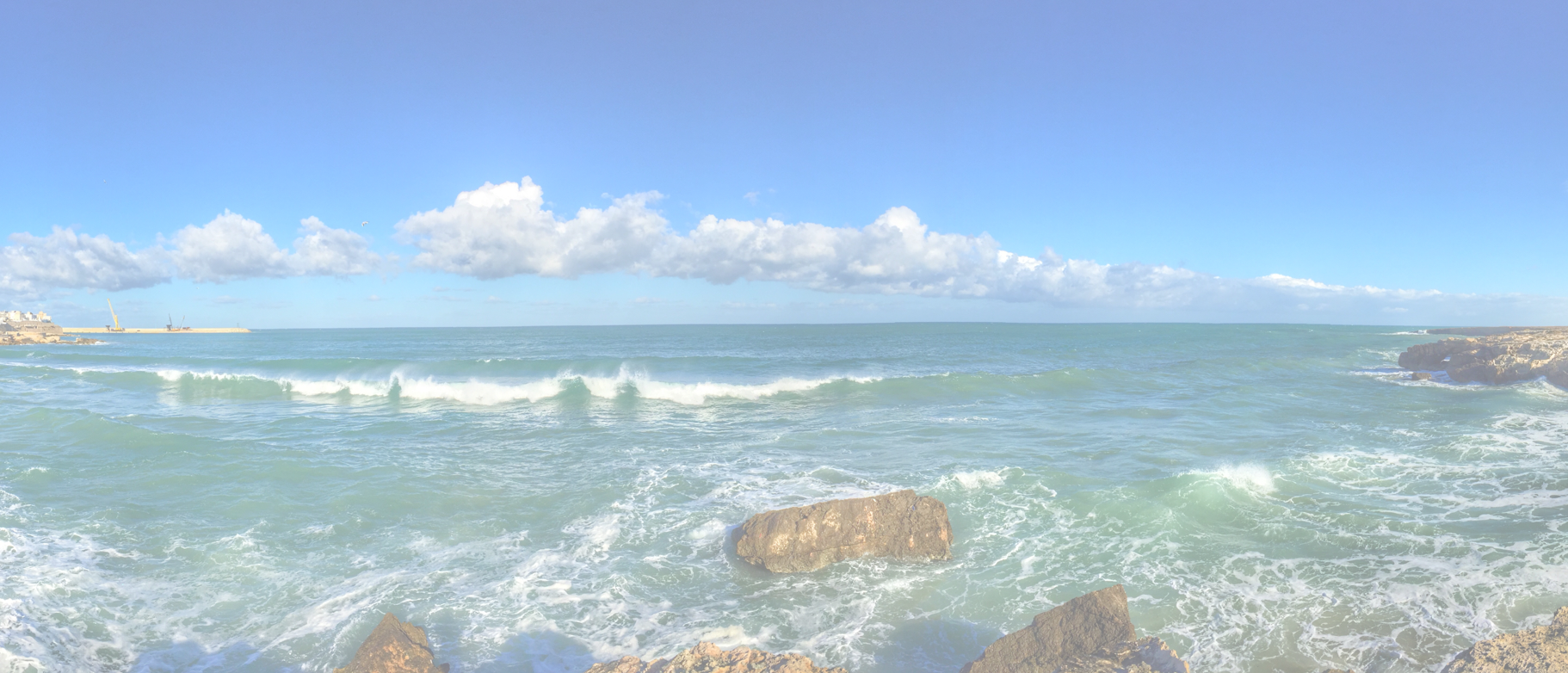 Persona <description>
4-8-2021
Hans Rood
1
Persona <description>
Preferred Channel
Personality
Motivations
Demographics
Interest
Goals
Pains
Quote
Key Reason to Buy
Deal Maker
Deal Breaker
Hans Rood
2
4-8-2021
https://www.redharbour.nl/Personas-UK/